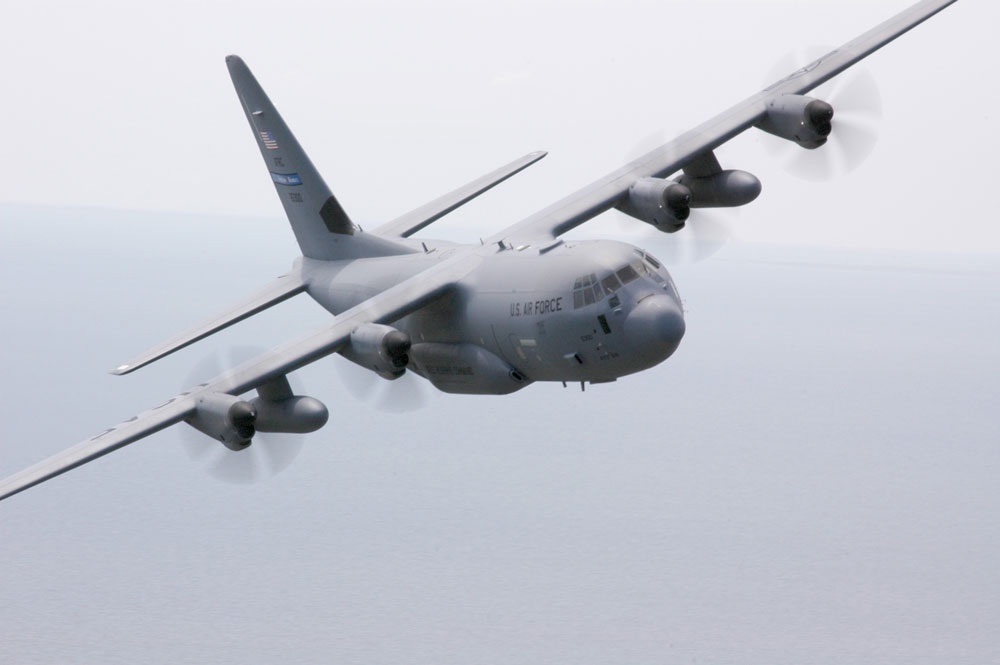 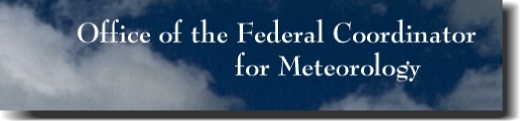 Interdepartmental Hurricane Conference
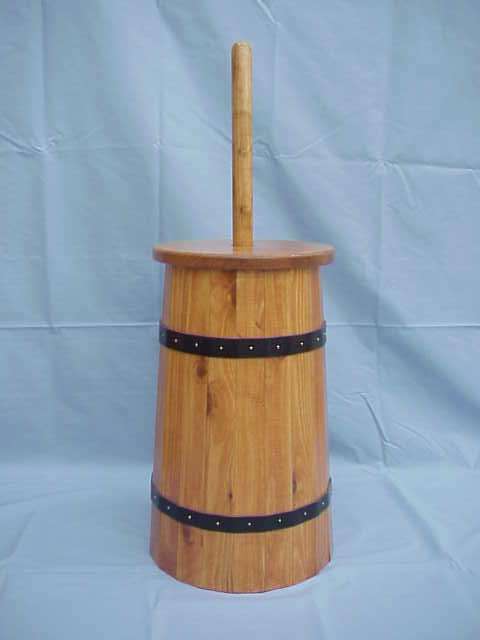 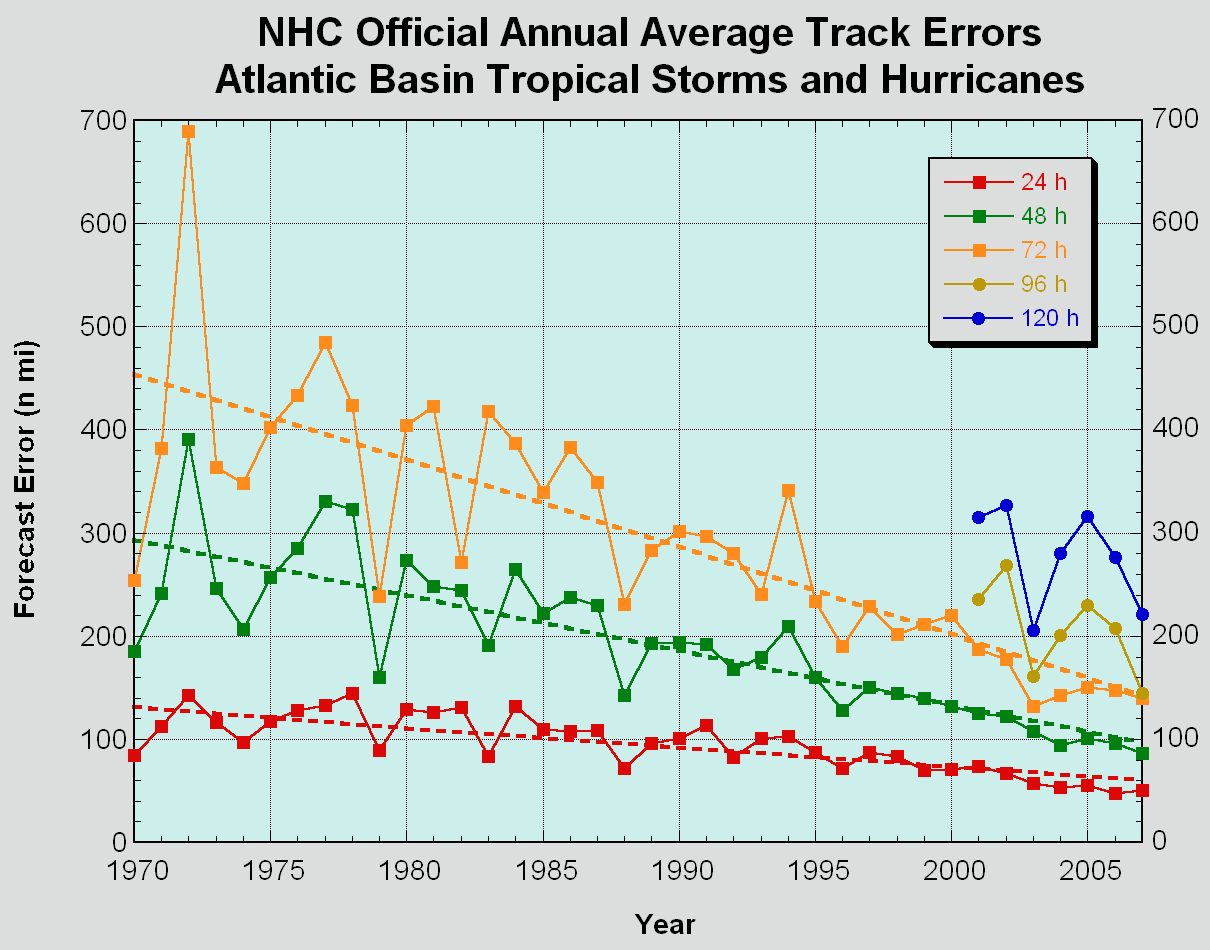 March 2,  2011
Scott Gudes
Vice President, Legislative Affairs
Space Systems & Operations
W A S H I N G T O N    O P E R A T I O N S
Hurricane Michelle Nov. 2001
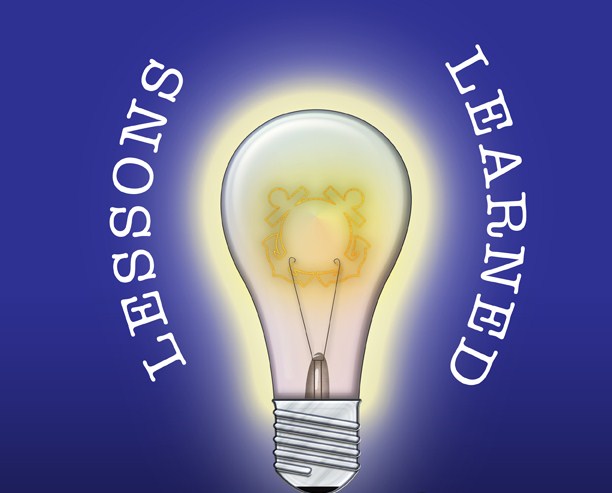 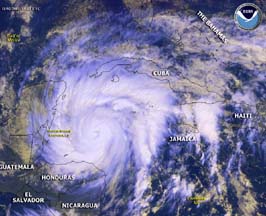 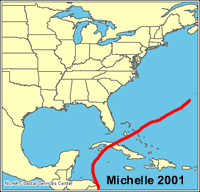 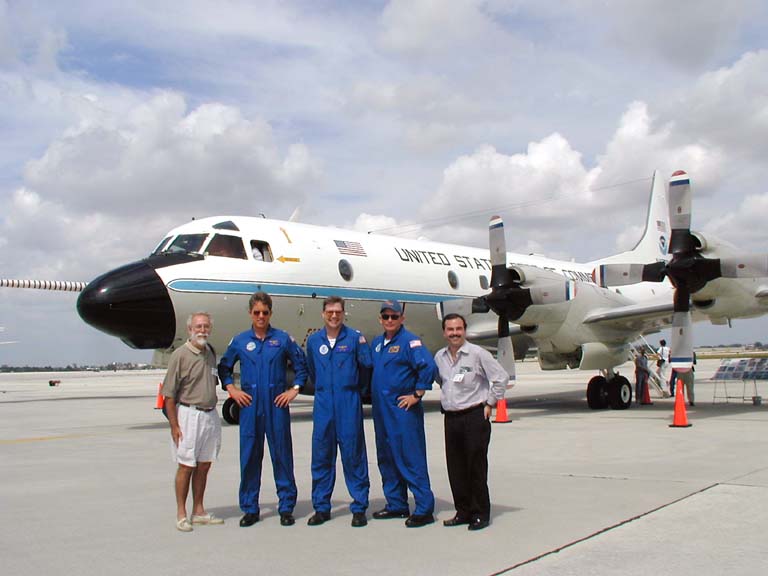 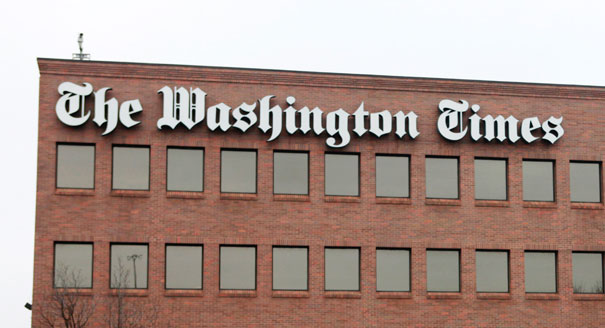 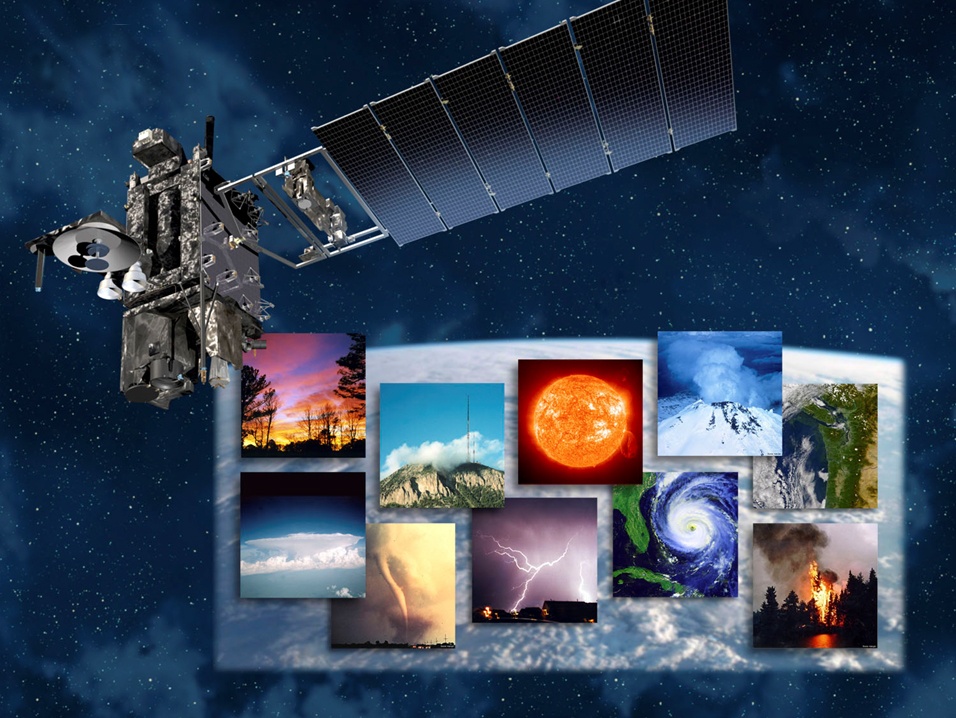 GOES R…4th Gen. Hurricane  & Severe Weather Satellite
G
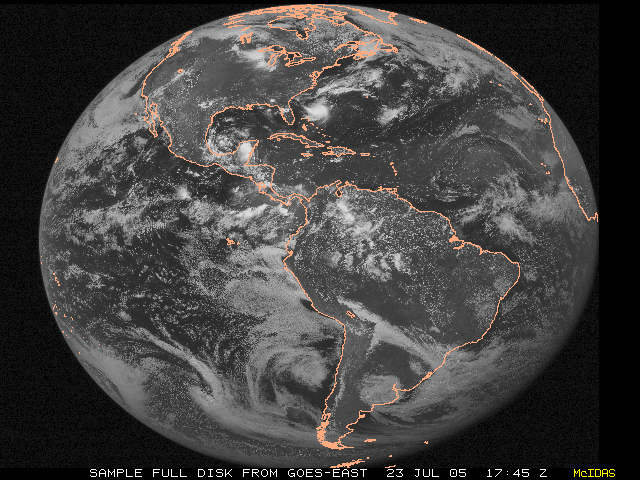 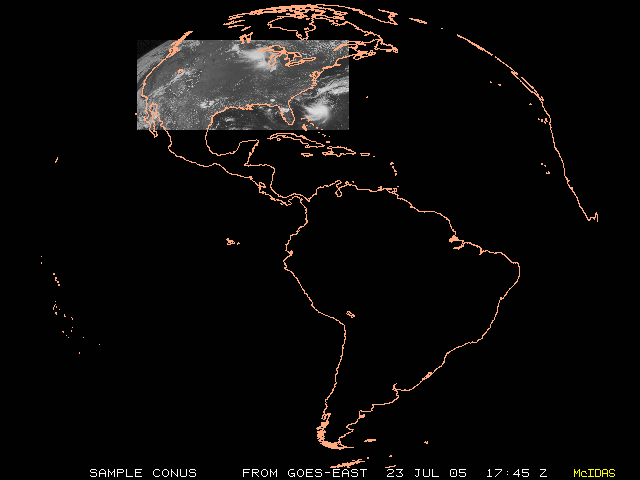 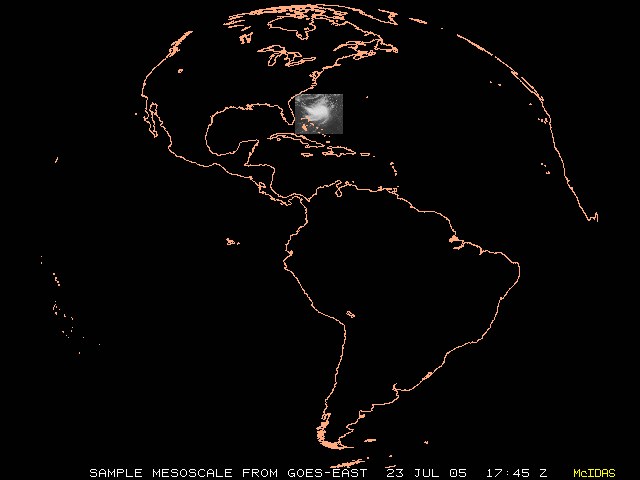 Hemisphere
CONUS
Mesoscale
GOES-R Mission Overview
Since 1975, NOAA has operated a system of Geostationary Operational Environmental Satellites (GOES) to provide continuous weather imagery and monitoring of meteorological and space environment data to protect life and property across the United States and the Western Hemisphere.  
GOES-R is the next generation of GOES satellites that will provide a major improvement in quality, quantity and timeliness of data collected. 
The GOES-R constellation consists of two operational satellites in geostationary orbit at 75°W and 135°W, plus a spare at 105°W.
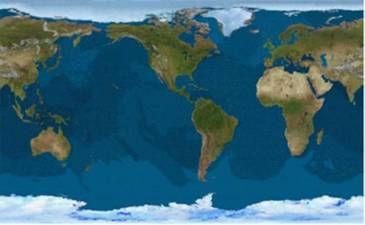 GOES West
135° West
GOES East
75° West
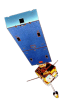 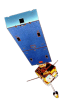 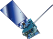 Spare
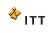 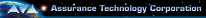 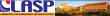 Visual & IR Imagery
Lighting Mapping
Space Weather Monitoring
Solar Imaging
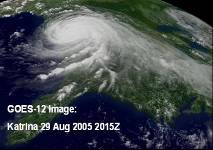 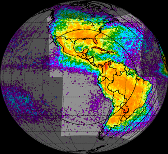 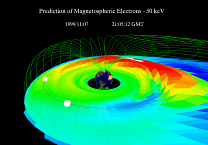 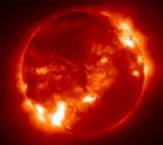 Solar Ultra-Violet Imager (SUVI)
Extreme UV/X-Ray Irradiance Sensors (EXIS)
Space Environment in-Situ Sensor Suite (SEISS)
Magnetometer
Geo Lightning Mapper (GLM)
Advanced Baseline Imager (ABI)
[Speaker Notes: GOES program consists of multiple generations, or series, of satellites
GOES satellites are geosynchronous and provide a staring capability covering the western hemisphere
Our operational constellation includes two operational satellites; one over the east coast and one over the west coast
In order to maintain continuous coverage, we nominally have two operational and an on-orbit spare at all times.  The two operational satellites provide the coverage, with the on-orbit spare available in case there is an unanticipated failure.  It is also less expensive and safer to store a GOES satellite on-orbit than on the ground.  We consider these factors, plus the expected life of on-orbit satellites, when planning for when we buy and launch the GOES satellites. 
We have augmented our constellation with GOES-10, which is presently parked at 60 degrees in support of South America
When a satellite is launched it is checked out to ensure it works properly and then it becomes the spare satellite
When an operational satellite fails, spare takes its place
Operations concept requires that a replacement spare be launched, checked out, and ready to assume role as spare NLT the time at which existing on-orbit spare will be required as replacement for the planned end-of-life of an operational satellite
For unplanned failure of an operational satellite, a replacement spare satellite is launched as soon as possible]
GOES Comparisons
5
Nationwide Contractor Team Effort
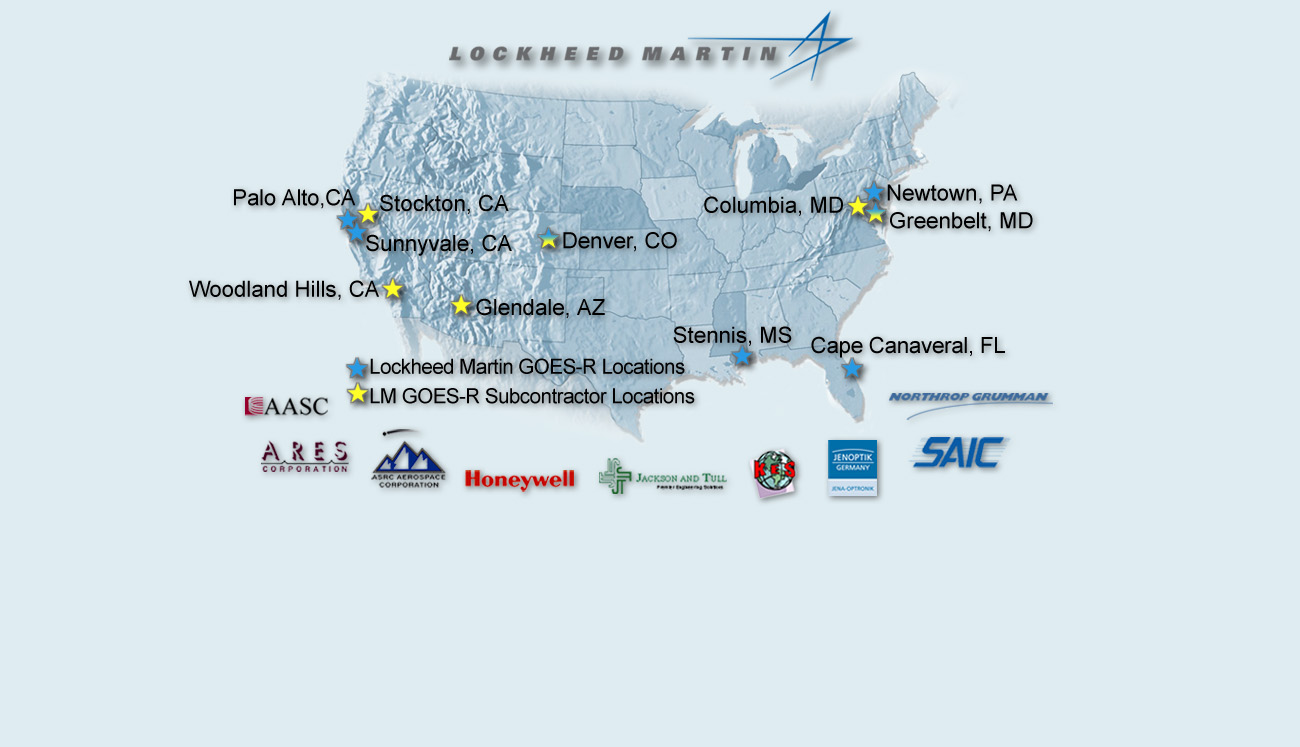 ITT Ft. Wayne
Harris Corp. Melbourne
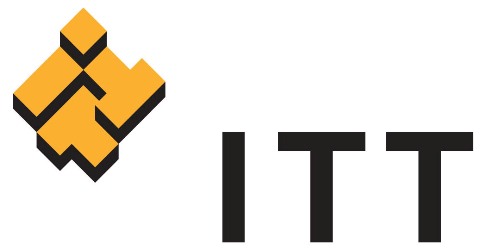 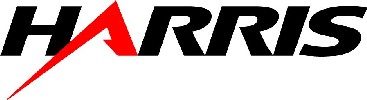 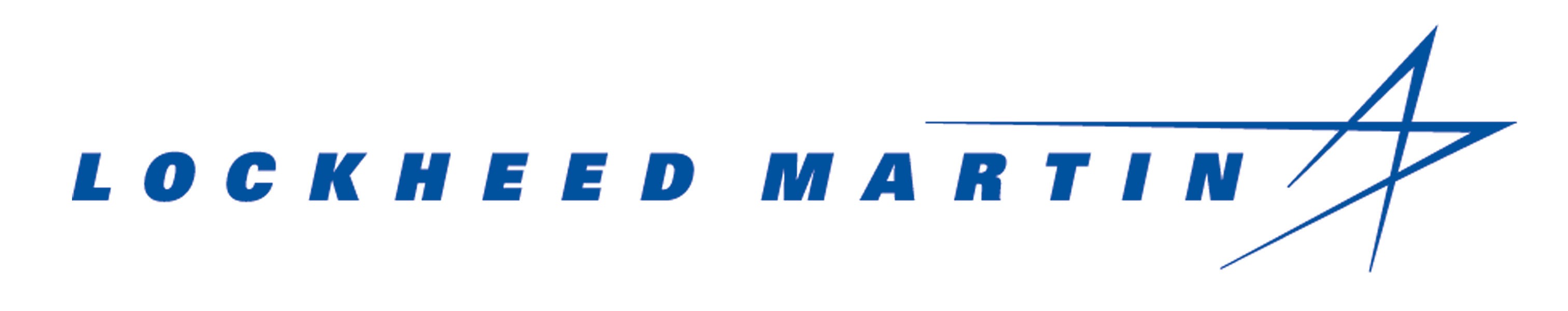 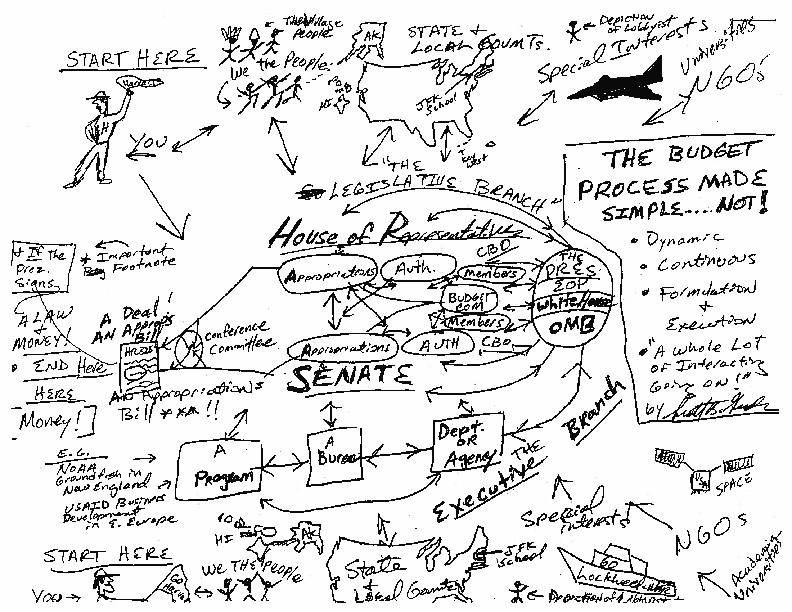 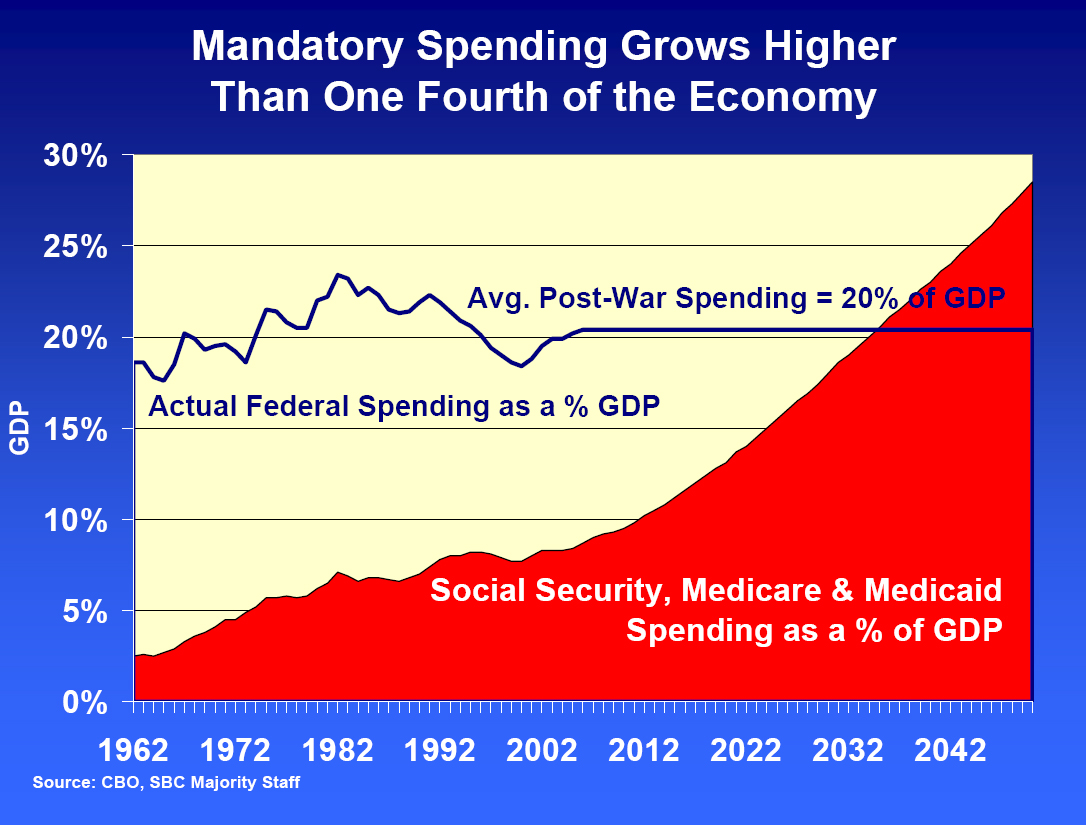 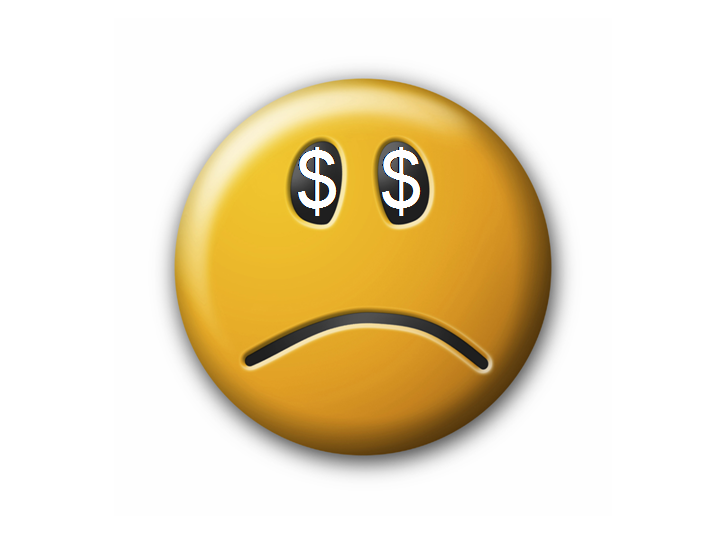 Entitlement Spending Grows Appropriations Frozen  FY 2012 PRESBUD                ($,Outlays in Billions)
FY 2012		FY 2020

Discretionary*
    Security	   884	 23.7%		    897	16.5%
    Non Security	   456	 12.2%		    449	  8.3%	
    Total                 1,340          35.9%		 1,346	 24.8%	

Mandatory/
Entitlements	 2,140	 57.4%		3,273         60.4%	
	
Net Interest	    242	  6.5%          	   793	14.6%
Disaster Plug	        6	 	                       10

US Budget	 3,729			5,422	

* Discretionary = Appropriations
Trillions?
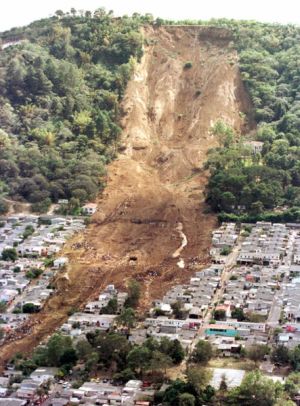 Nov. Election--Tectonic Shift       By the Numbers:
111th Congress (2009/2010)
House: 256 Dems, 179 Repubs, 2 vacancies
Senate: 59 Dems, 41 Repubs 

112th  Congress (2011/2012)
House: 193 Dems, 242 Repubs  63 R pickups
Senate: 53 Dems, 47 Repubs **  6 R pickups

** Allocates Sen. Lieberman and Sen. Sanders with Dems and Sen. Murkowski with Repubs.